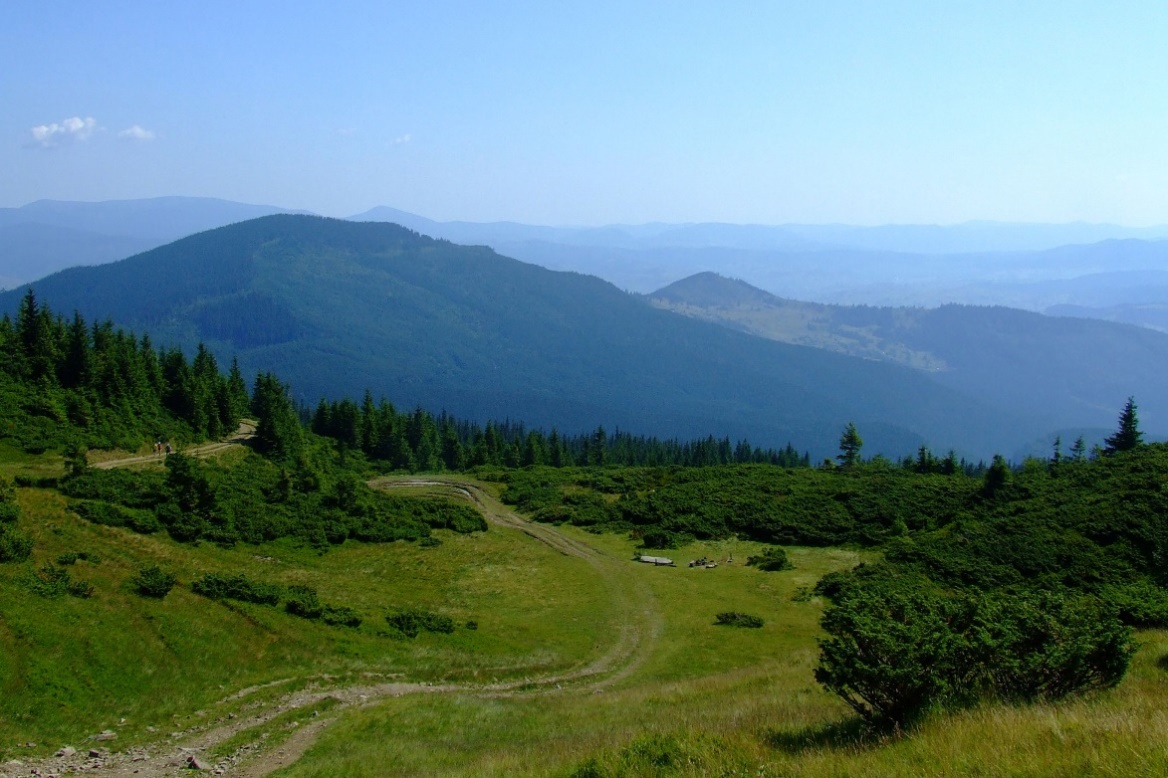 Я досліджую світ
1 клас
людина  і ПРИРОДА
Урок 95
Як залежить діяльність людей 
від природних умов?
Послухай вірш та налаштуйся на роботу
Всі сідайте тихо, діти,
Домовляймось не шуміти,
На уроці не дрімати,
А старанно працювати.
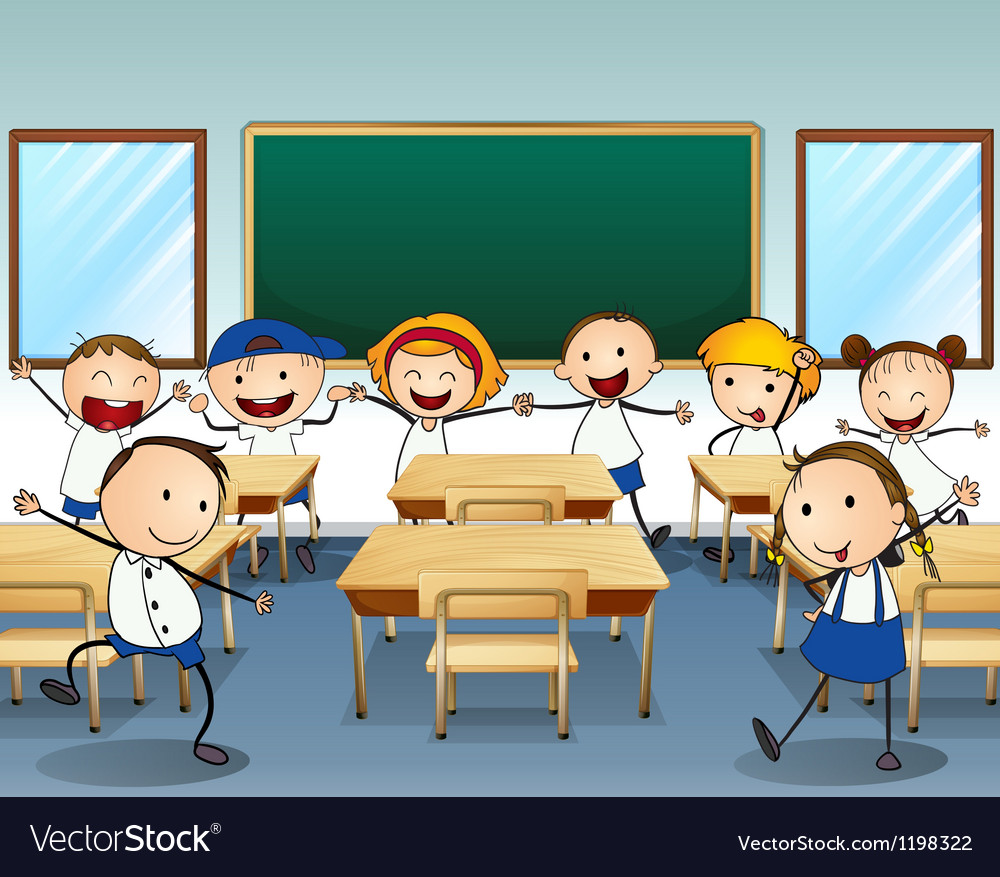 Емоційне налаштування
Розглянь світлини птахів.  Вибери птаха, який найбільше підходить до твого настрою зараз. Поміркуй, чому саме цей птах.
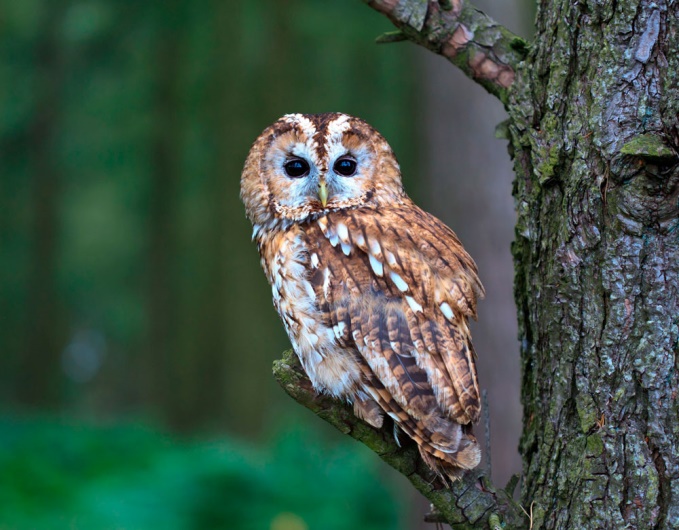 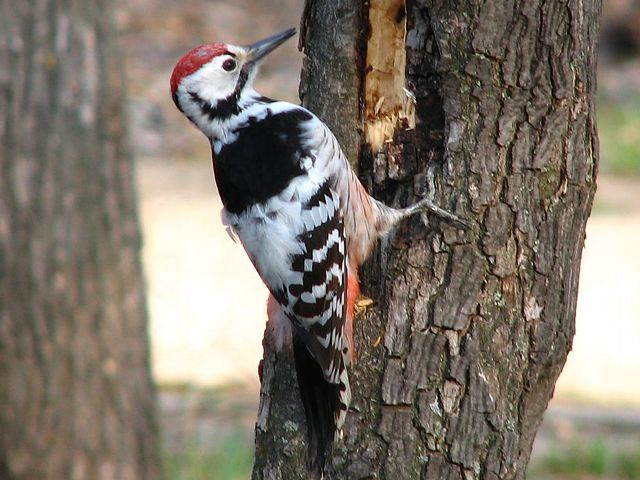 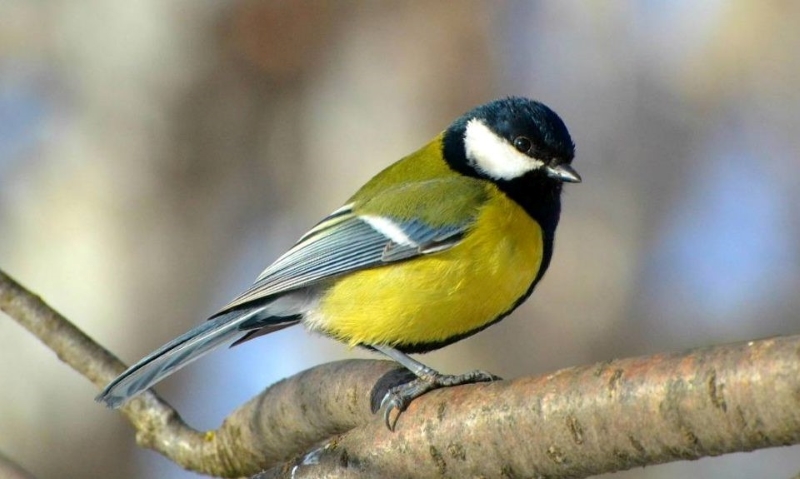 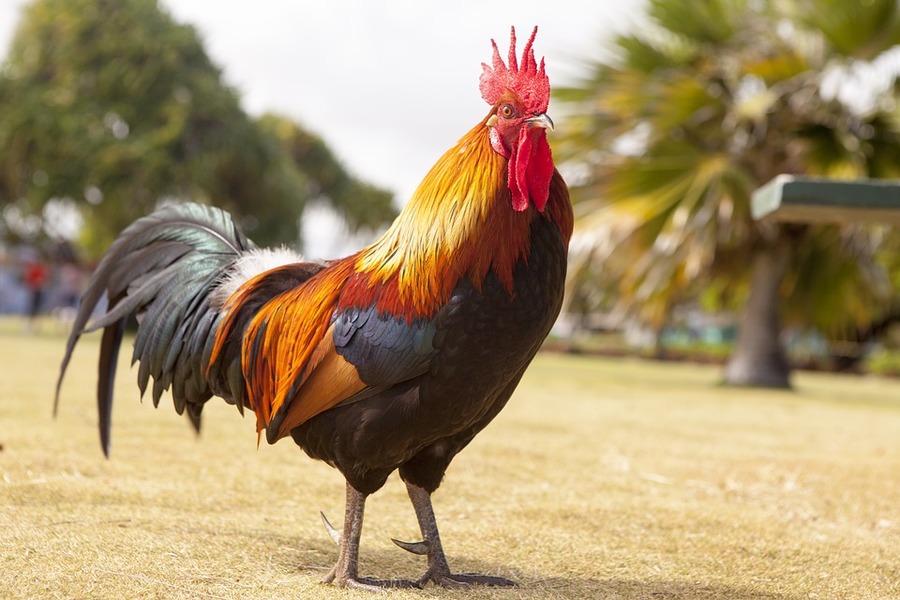 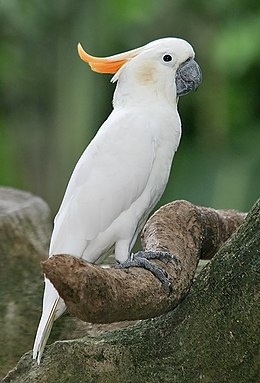 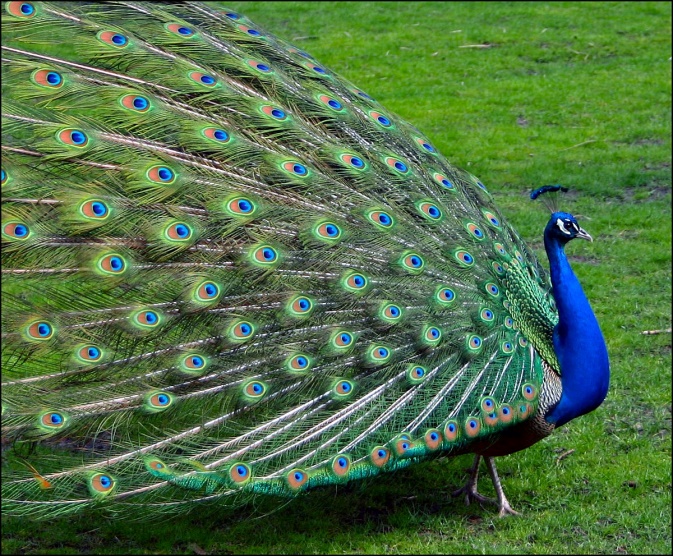 Дощ
Вправа «Синоптик»
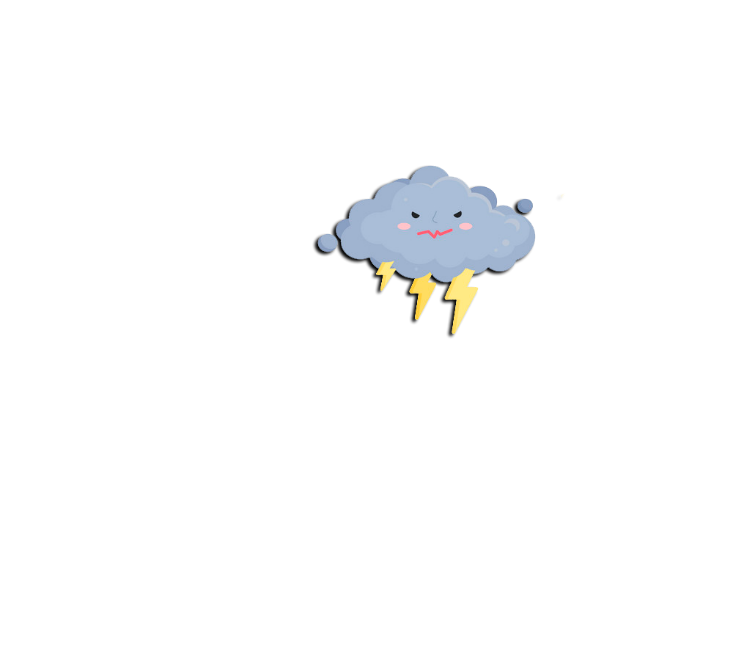 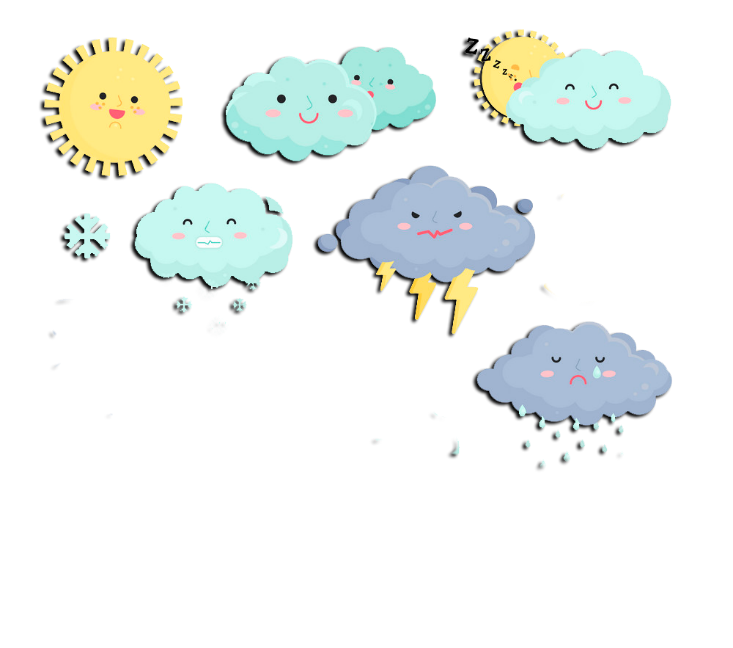 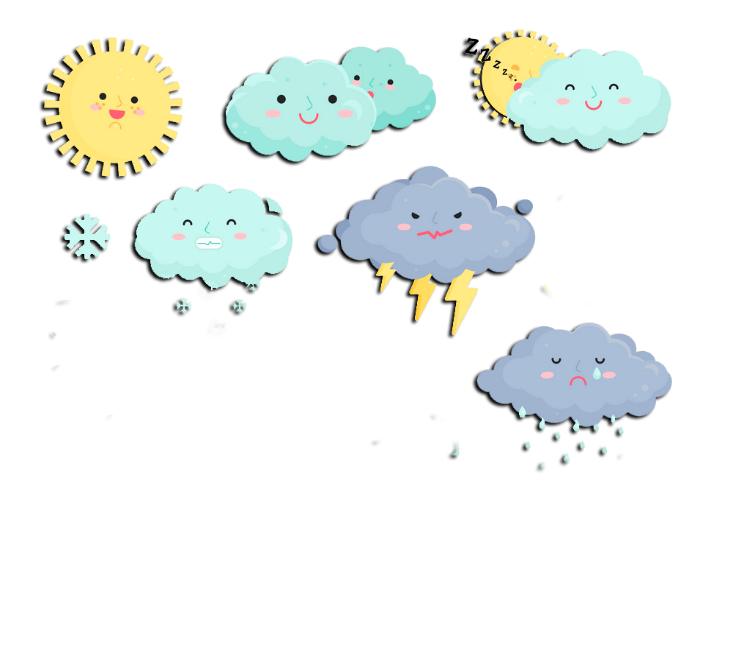 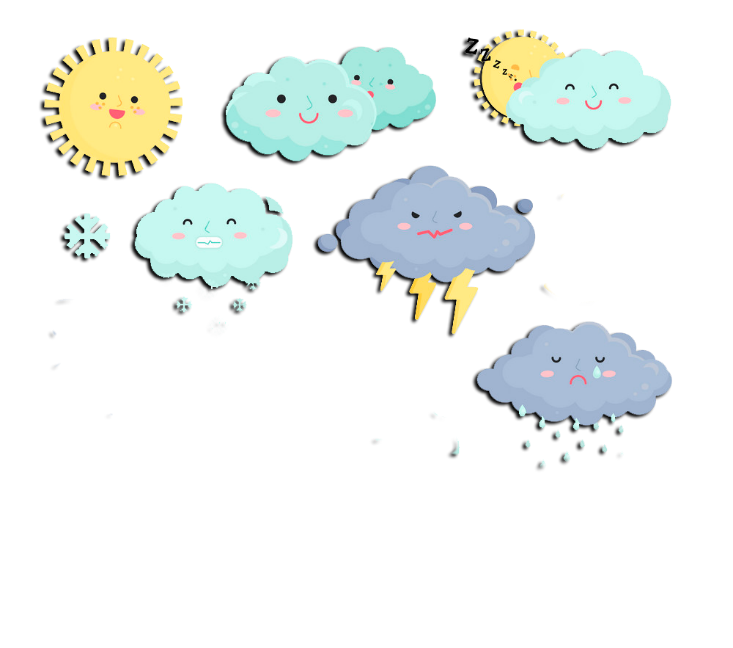 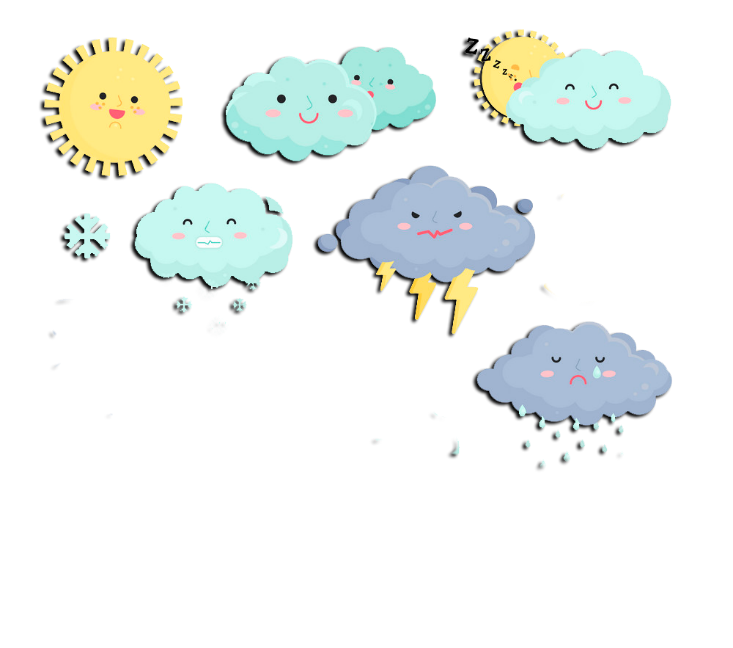 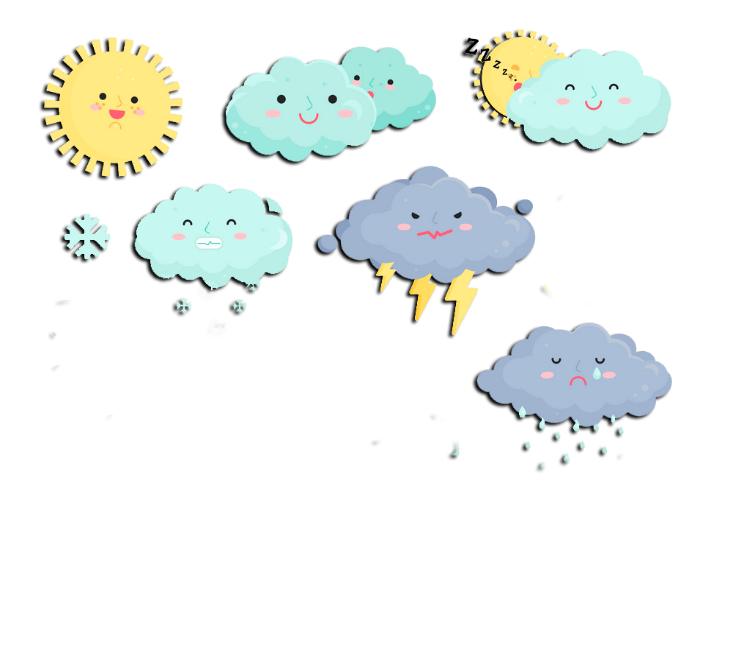 Ясно       хмарно     похмуро
дощ           гроза            сніг
Який стан неба?
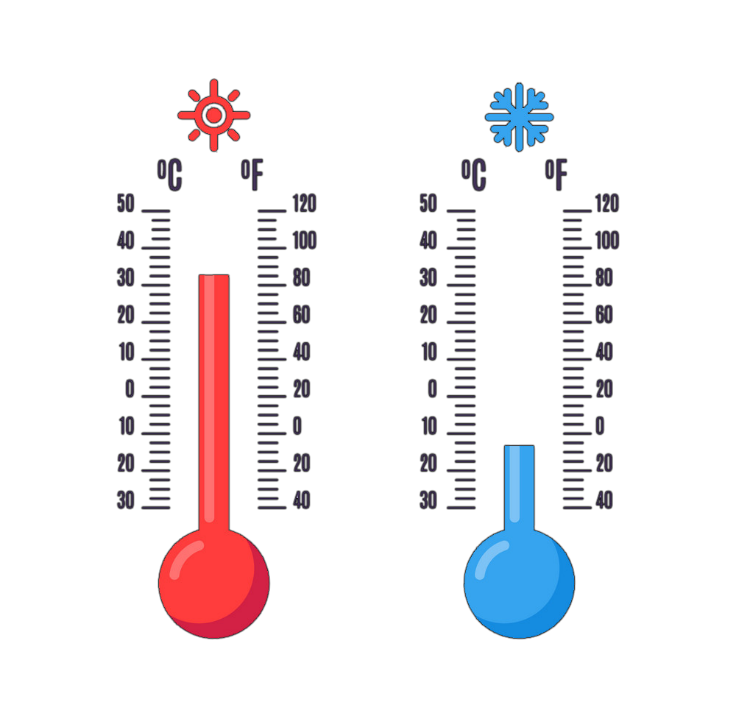 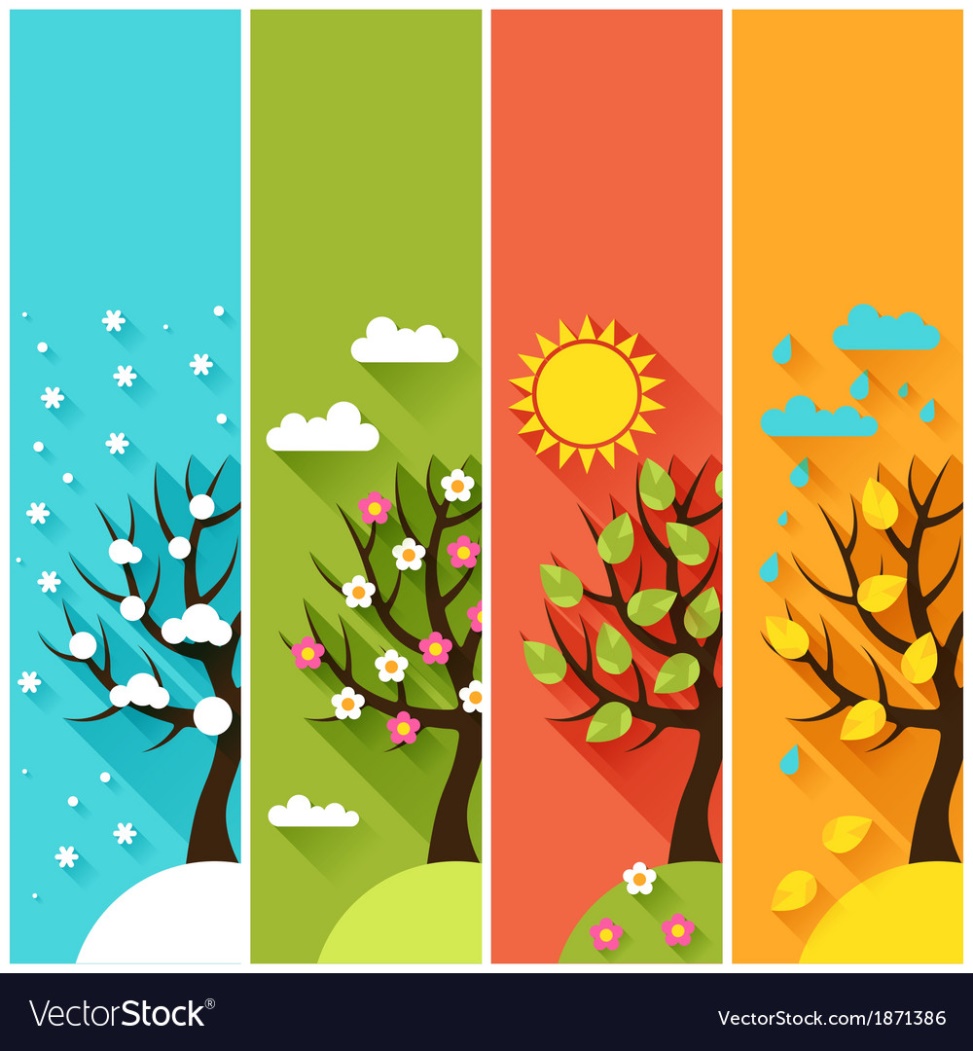 Яка зараз пора року?
Яка температура повітря?
Який місяць року?
Чи були протягом доби опади?
Яке число місяця?
Погода вітряна чи безвітряна?
Який день тижня?
Пригадай
Чим дикі тварини відрізняються від домашніх?
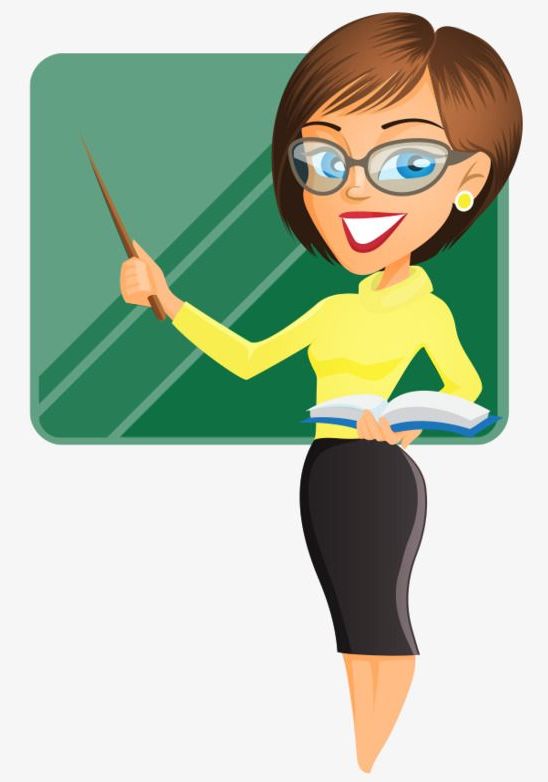 Назви якомога більше свійських тварин.
Чому свійські тварини й люди – нерозлучні супутники?
Поясни, яку користь приносять свійські тварини.
Сьогодні на уроці дослідимо, чи залежить  людина від природних умов.
Підручник.
Сторінка
84
Розглянь світлини. Поміркуй.
Де умови для життя рослин і тварин сприятливіші? Які наслідки діяльності людей ви помітили? А де діяльність людей відсутня? Чому?
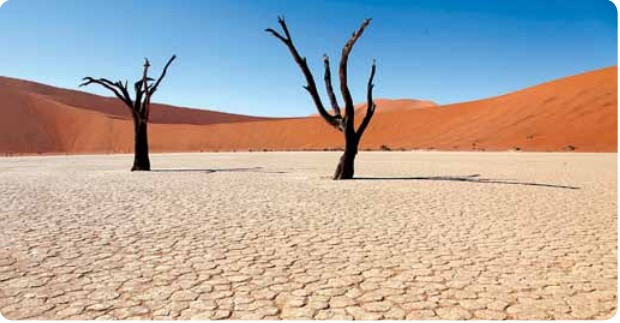 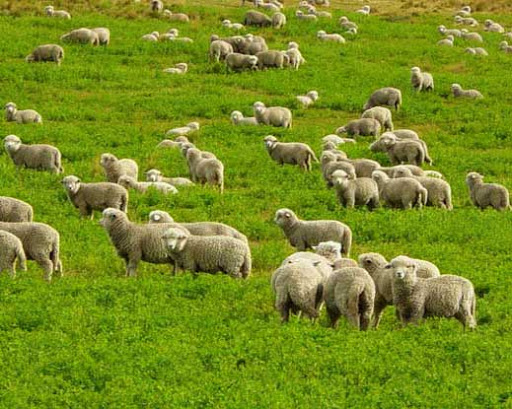 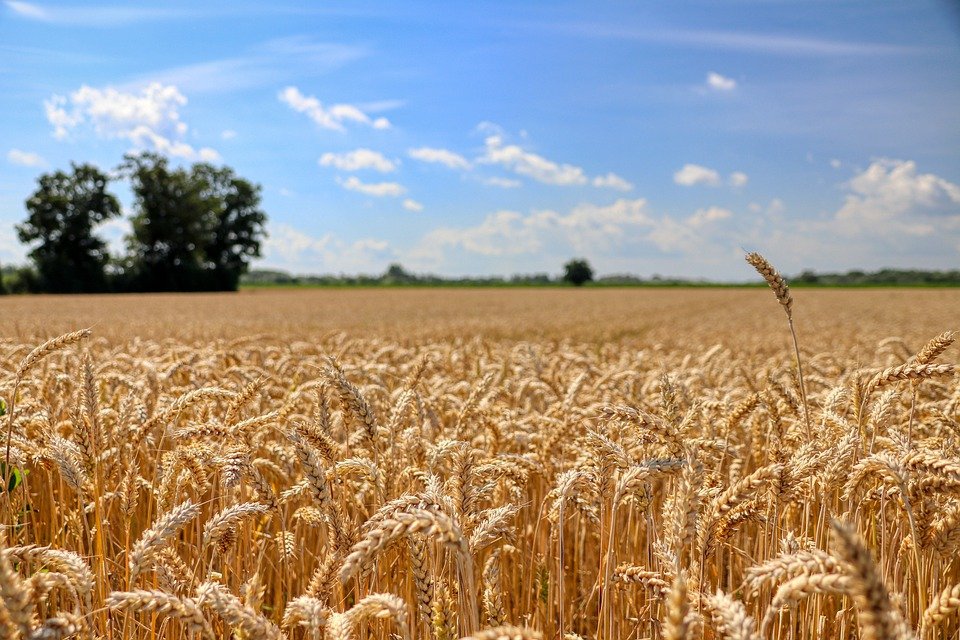 Безводна й безплідна пустеля
У горах пасуться вівці
На полях достигає урожай зернових
У безводній і безлюдній пустелі не сприятливі умови для діяльності людей.
Підручник.
Сторінка
85
У давнину люди майже повністю залежали від природних умов.
Там, де були сприятливі природні умови, поселялися люди. 
Будували житло, з’являлися села та міста. Люди обробляли поля, збирали врожаї зернових, овочевих та інших рослин.
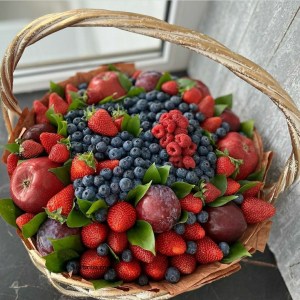 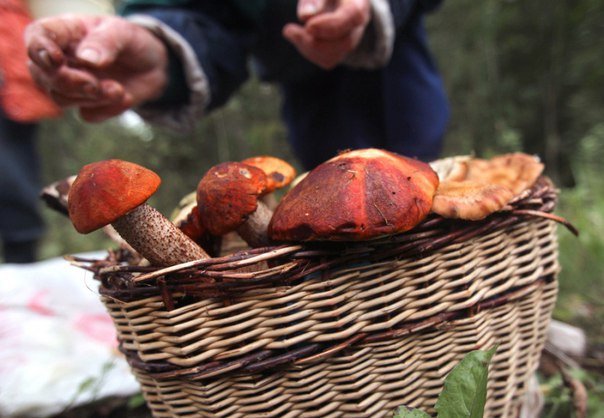 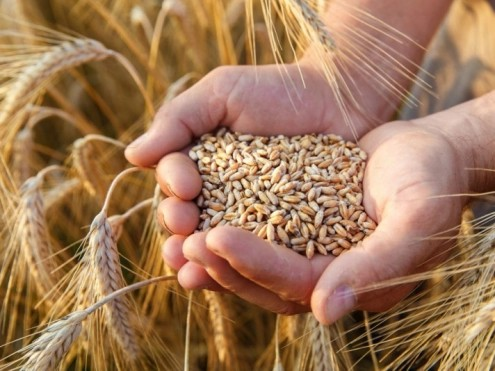 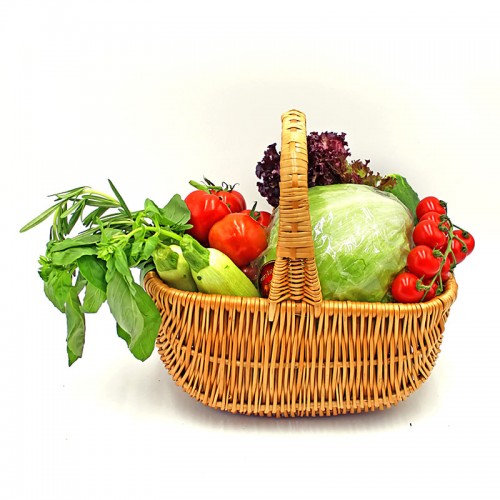 У давнину люди майже повністю залежали від природних умов.
Займалися рибною ловлею у природних водоймах.
Де були зручні пасовища, розводили свійських тварин.
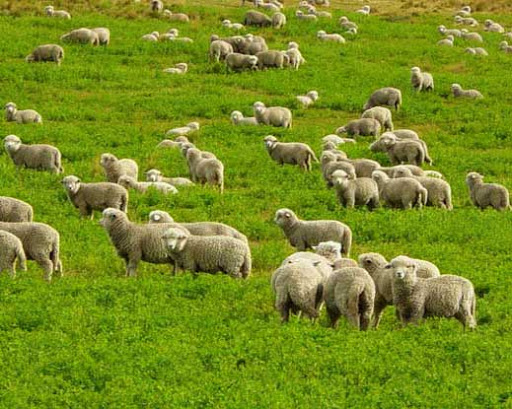 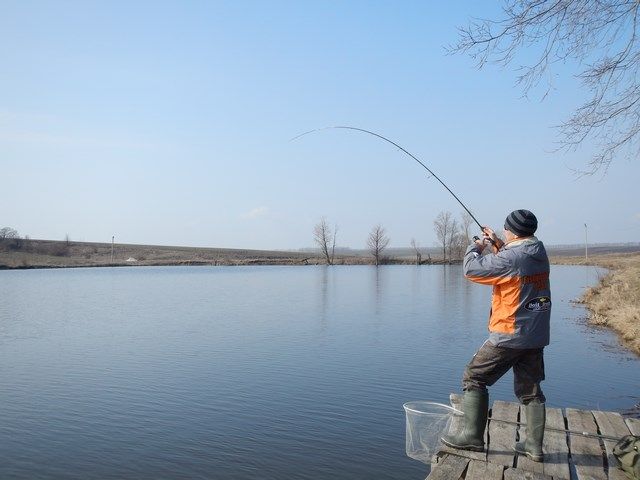 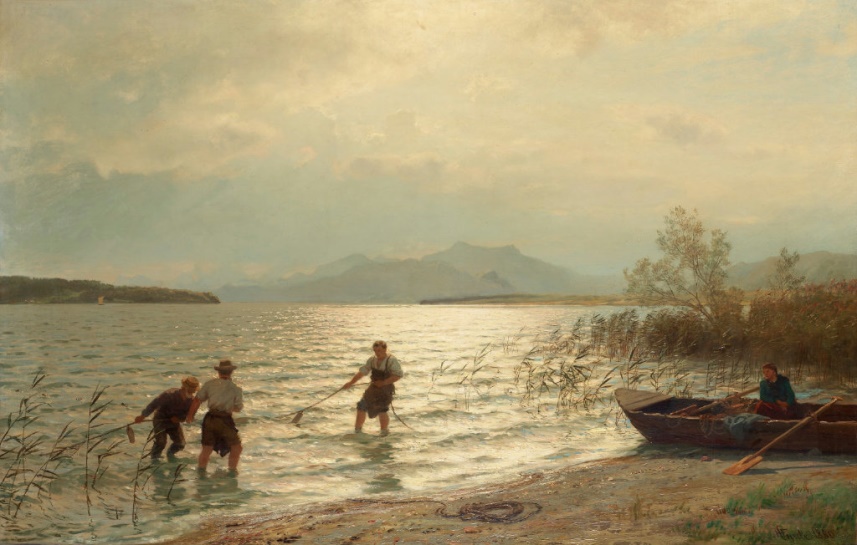 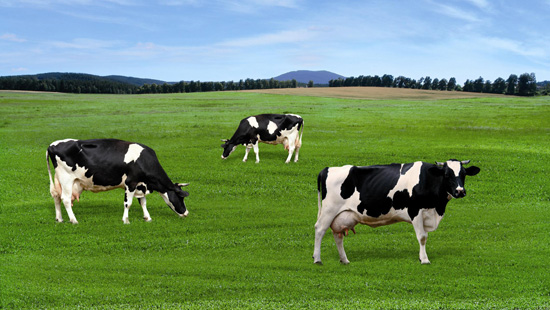 Слово вчителя
Із часом вивчивши природу, люди не лише пристосувалися до неї, але й активно змінювали її у бажаному для себе напрямку.
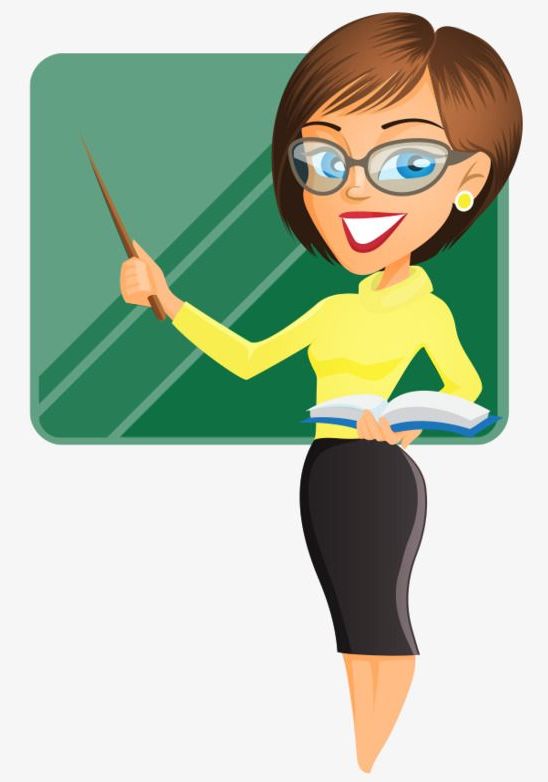 Люди стали окультурювати рослини
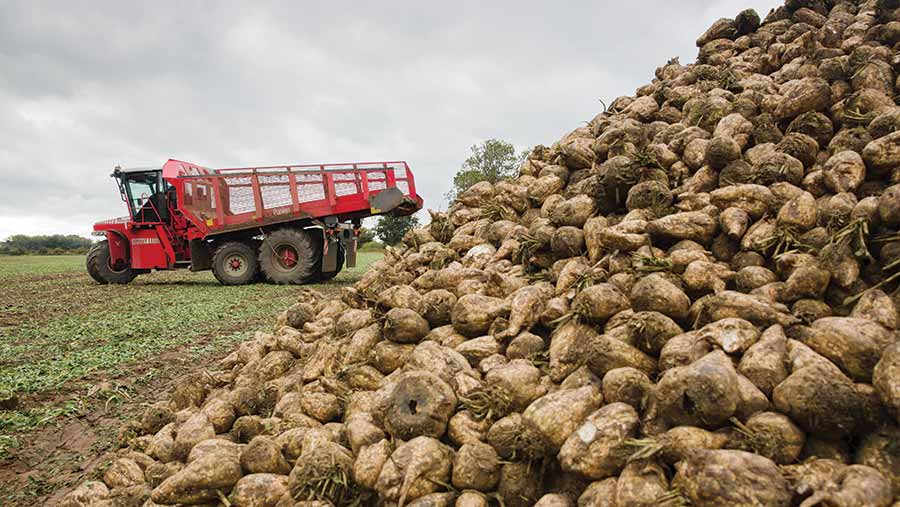 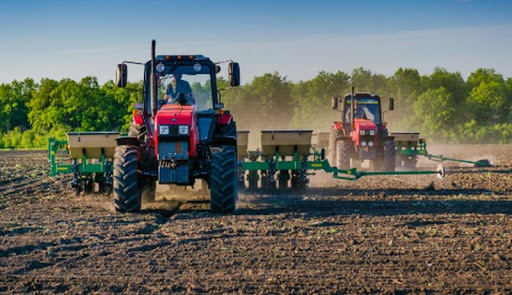 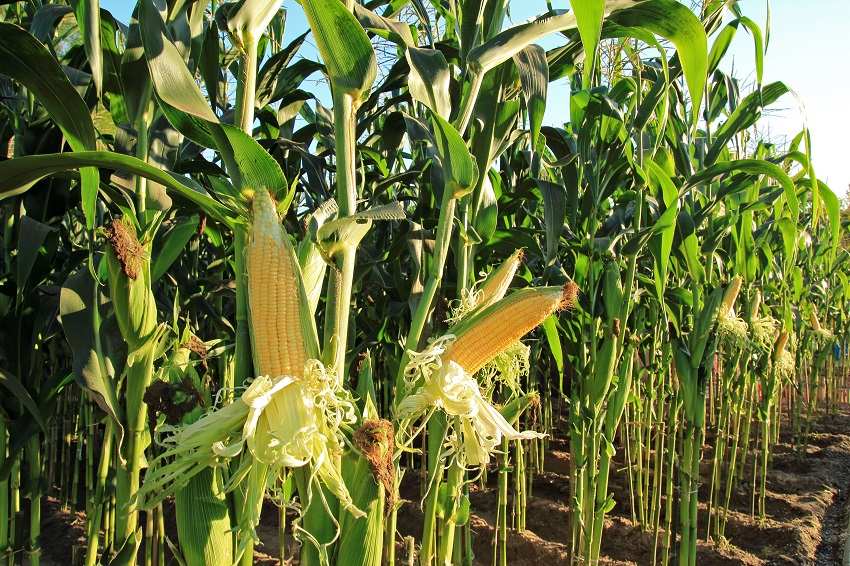 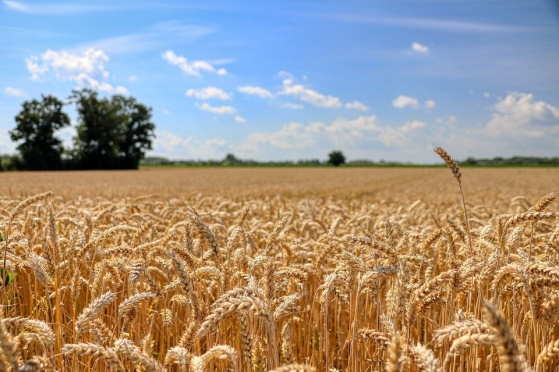 Де були зручні пасовища, з’явилися ферми та птахофабрики для свійських тварин.
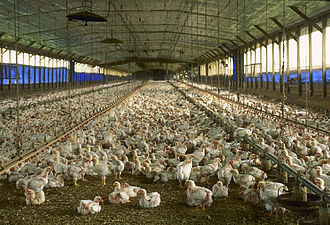 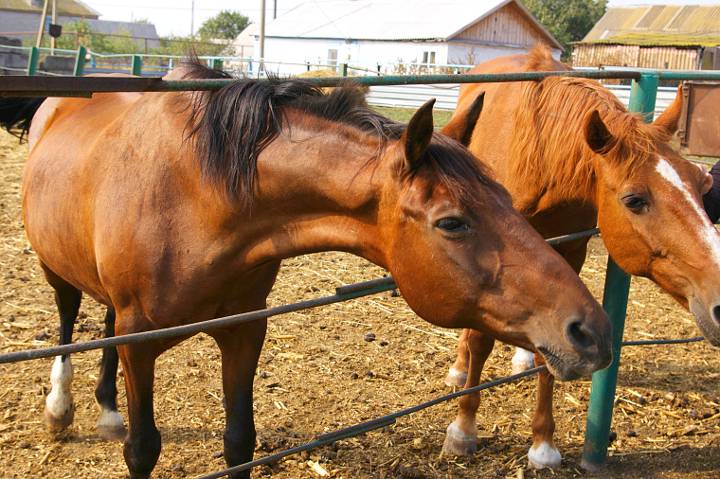 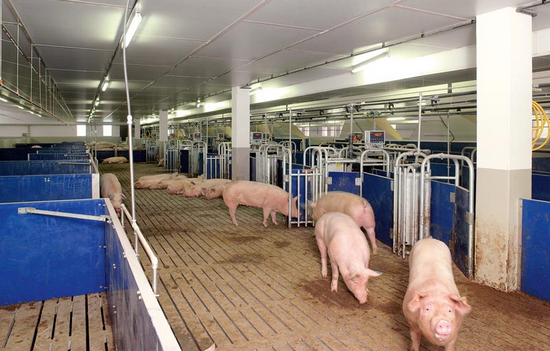 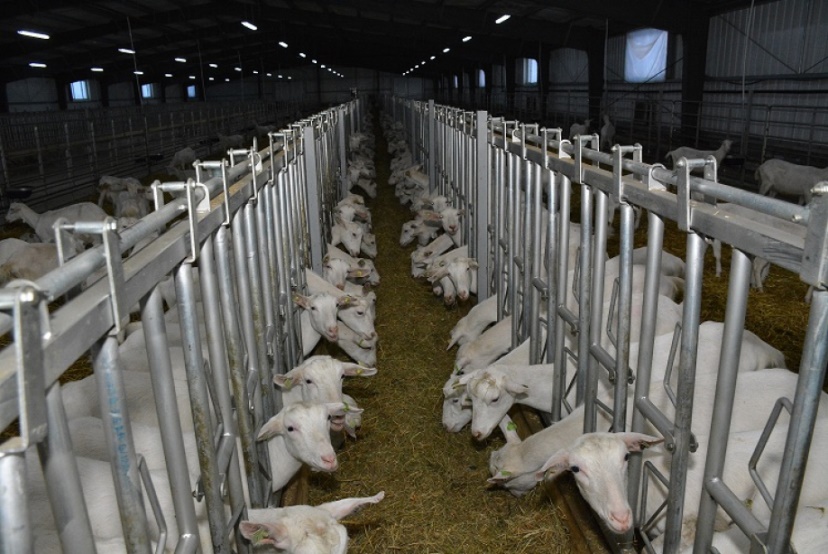 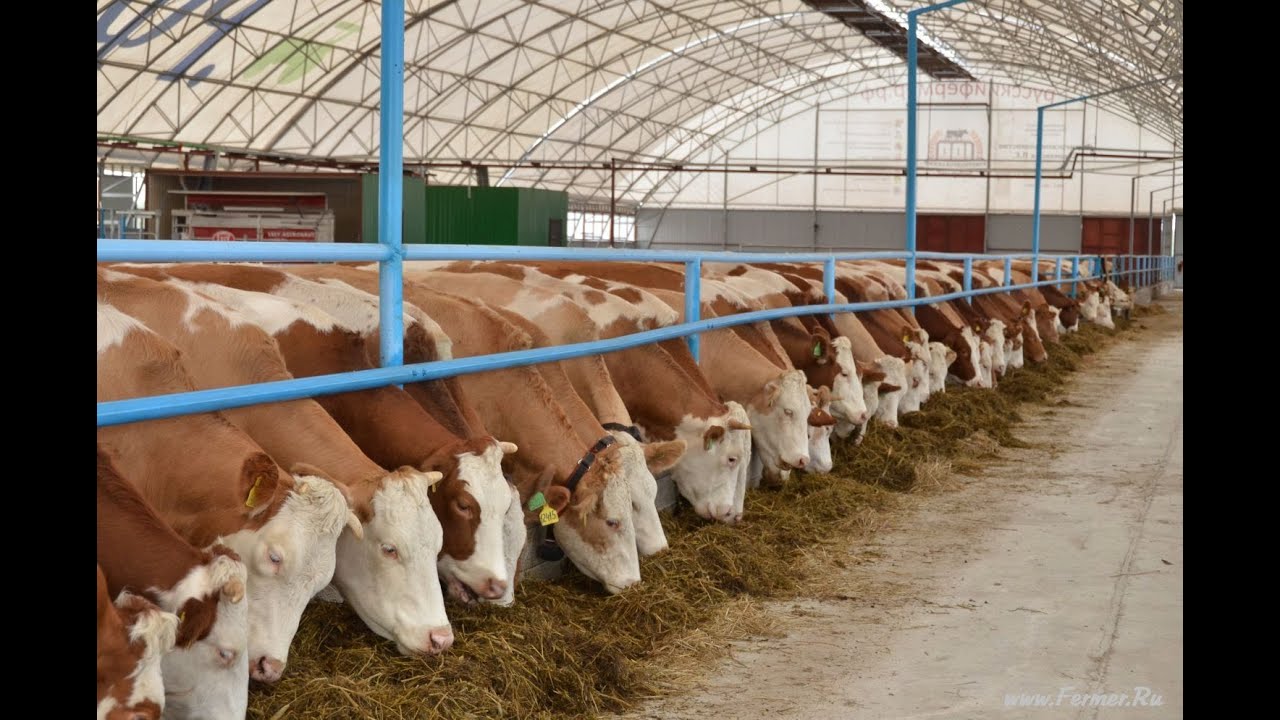 У водних господарствах стали вирощувати рибу
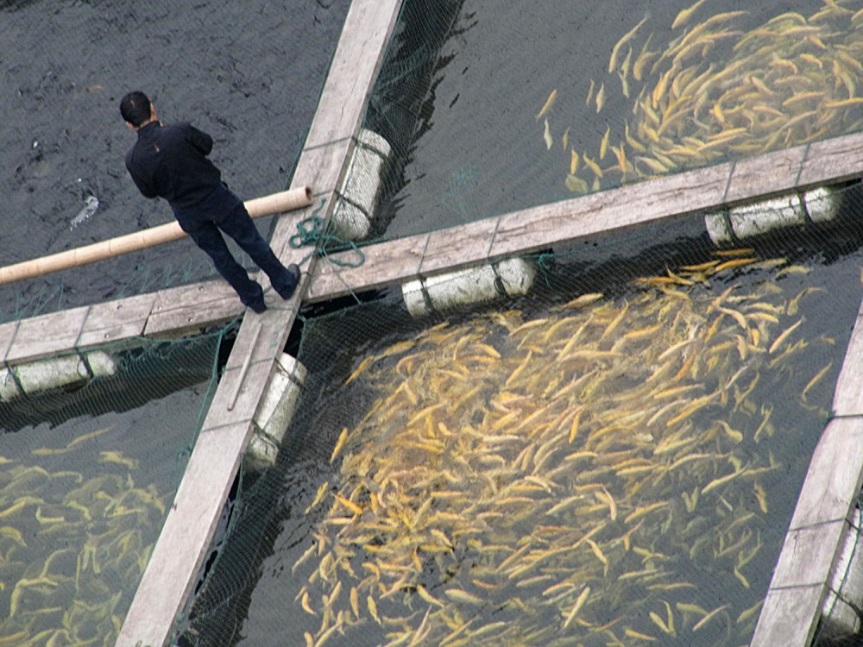 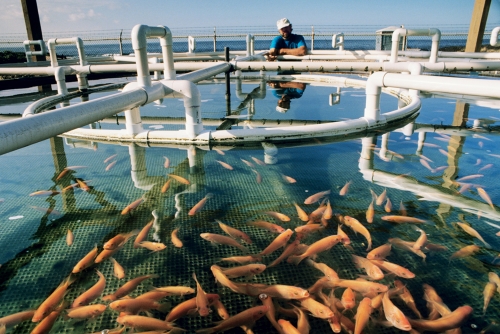 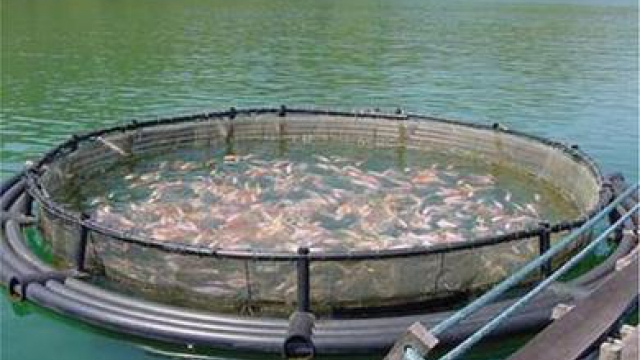 Де ти посадиш рослину: на городі, у полі, чи в садку?
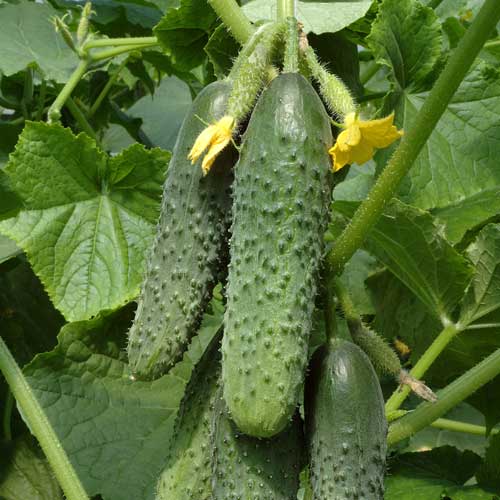 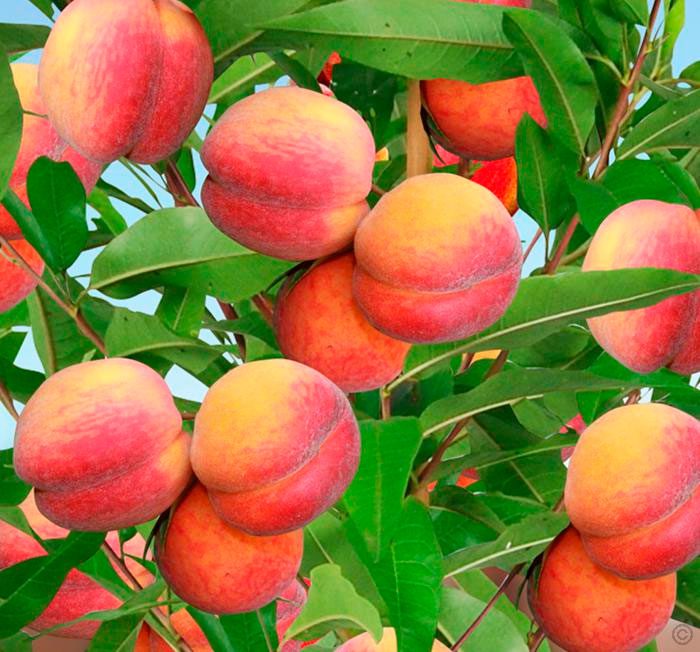 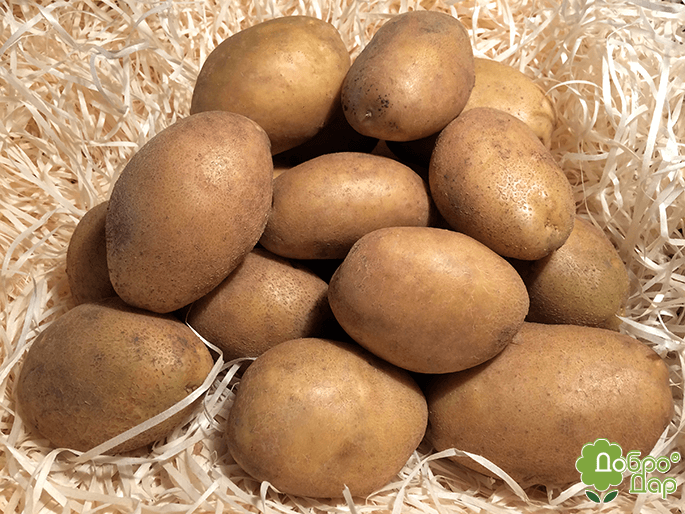 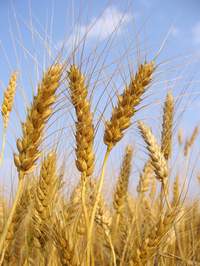 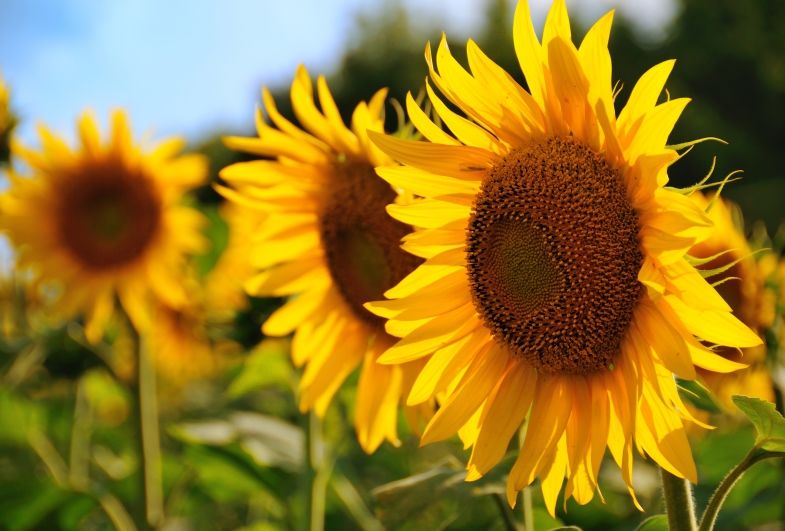 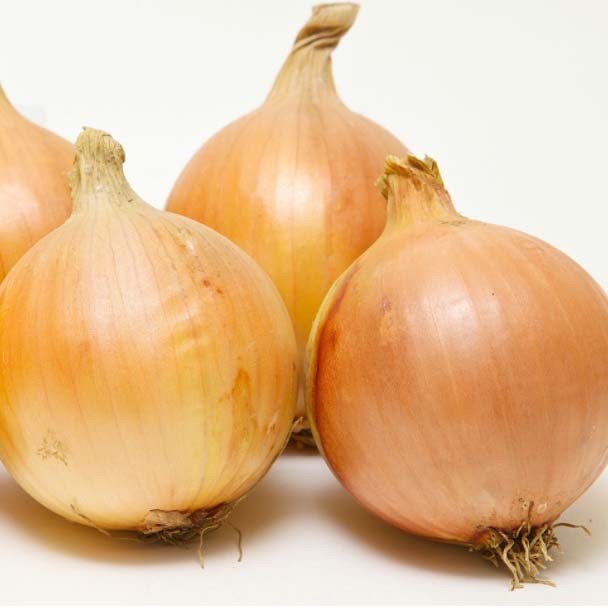 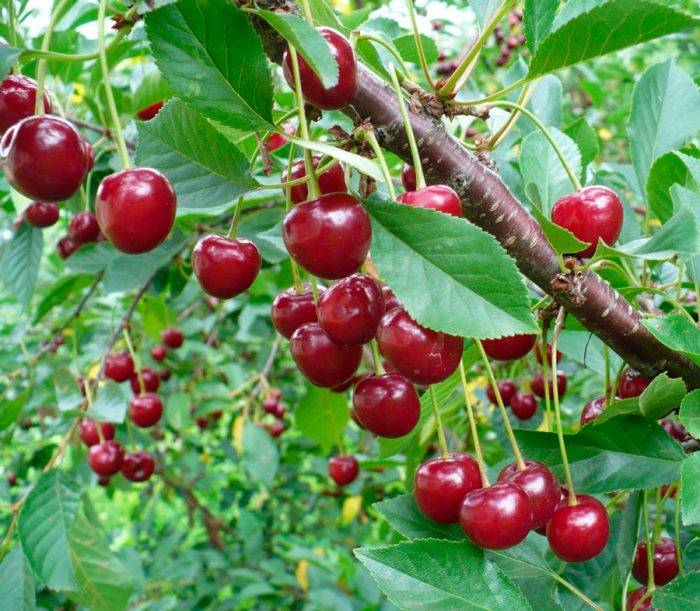 Поясни прислів’я
Хто полю годить, тому воно родить.
Хліб дозріває — хлібороб не гуляє.
Ліс і квіти — зелена обитель, їхнє повітря — кращий цілитель.
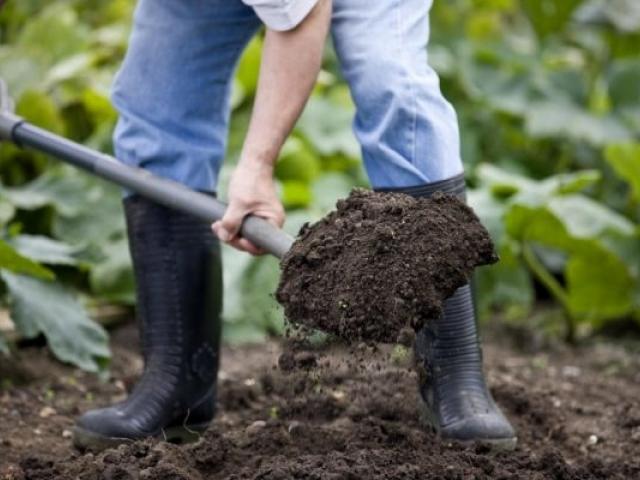 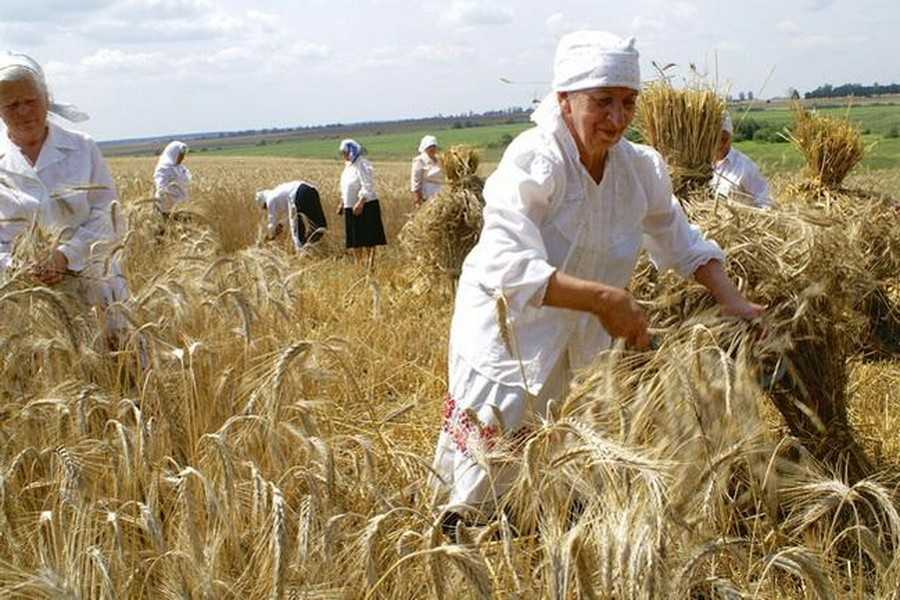 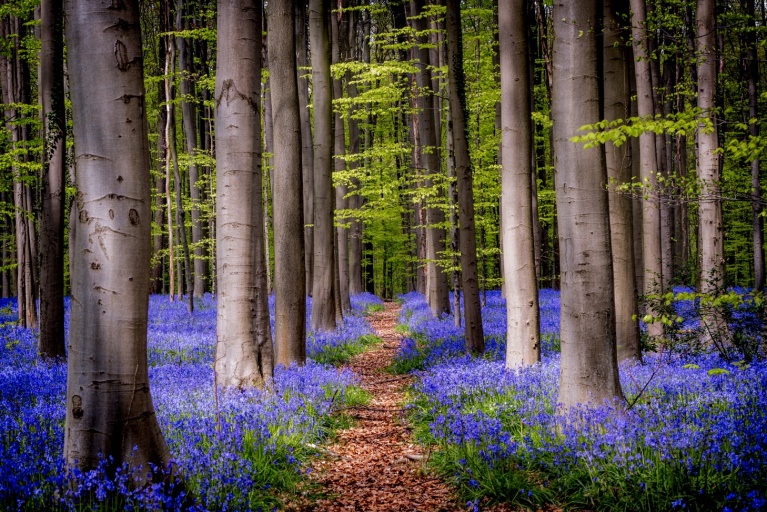 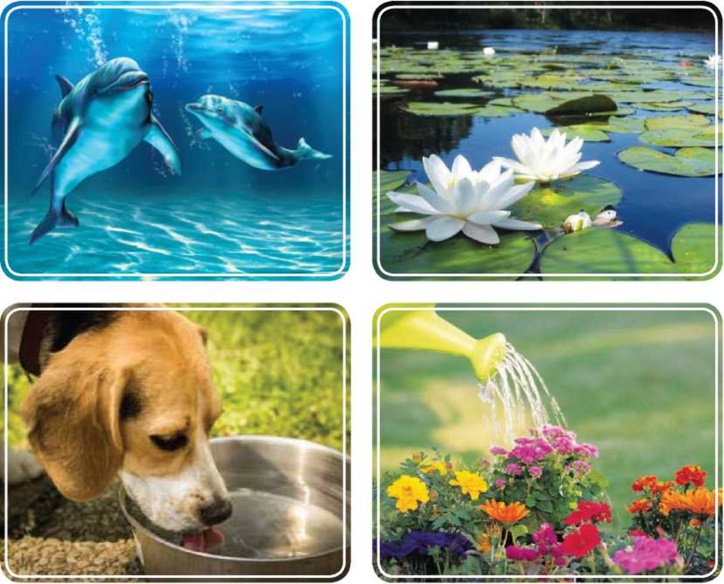 Де є вода, там є і життя!
Робота в зошиті
2. «Засади» город і сад культурними рослинами. Намалюй, що ти мрієш вирощувати.
3. Доповни речення. Обведи зображення цієї рослини.
Там, де багато тепла і світла, вирощують
Виноград
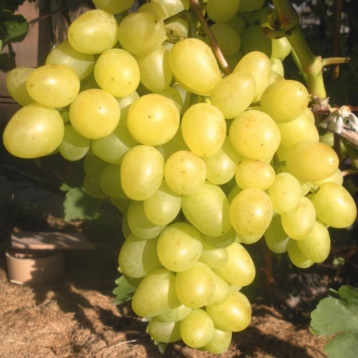 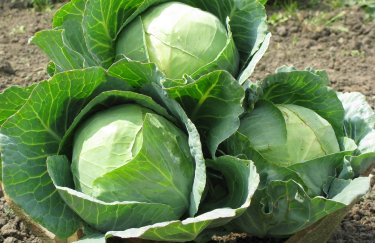 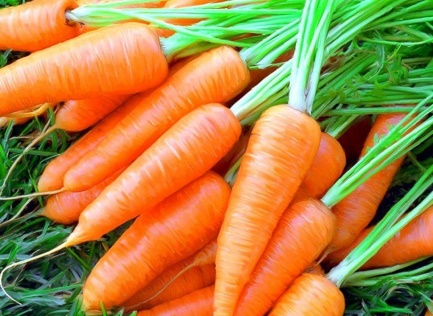 Город
Сад
Сторінка
38-39
Підсумок
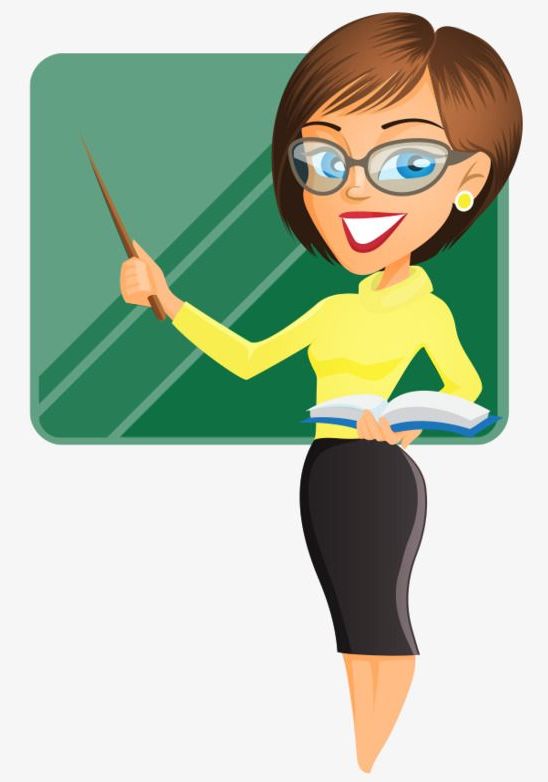 Як ти гадаєш, хто на планеті головний - 
природа чи людина?
Як би людина не пристосовувалась до природи, треба пам’ятати, що
природа є головною!
Наше життя залежить від природи. Діяльність людей нерозривно пов’язана з природою
Підсумуй свої знання
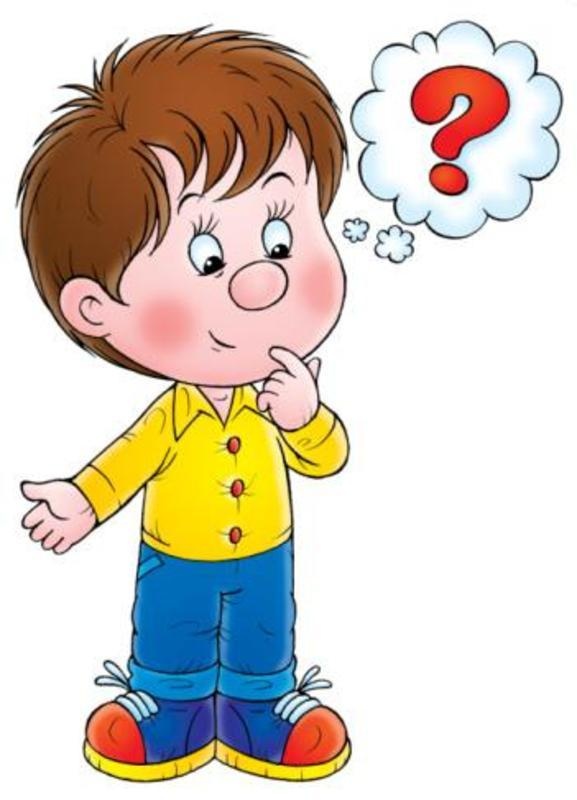 Назви якомога більше свійських тварин.
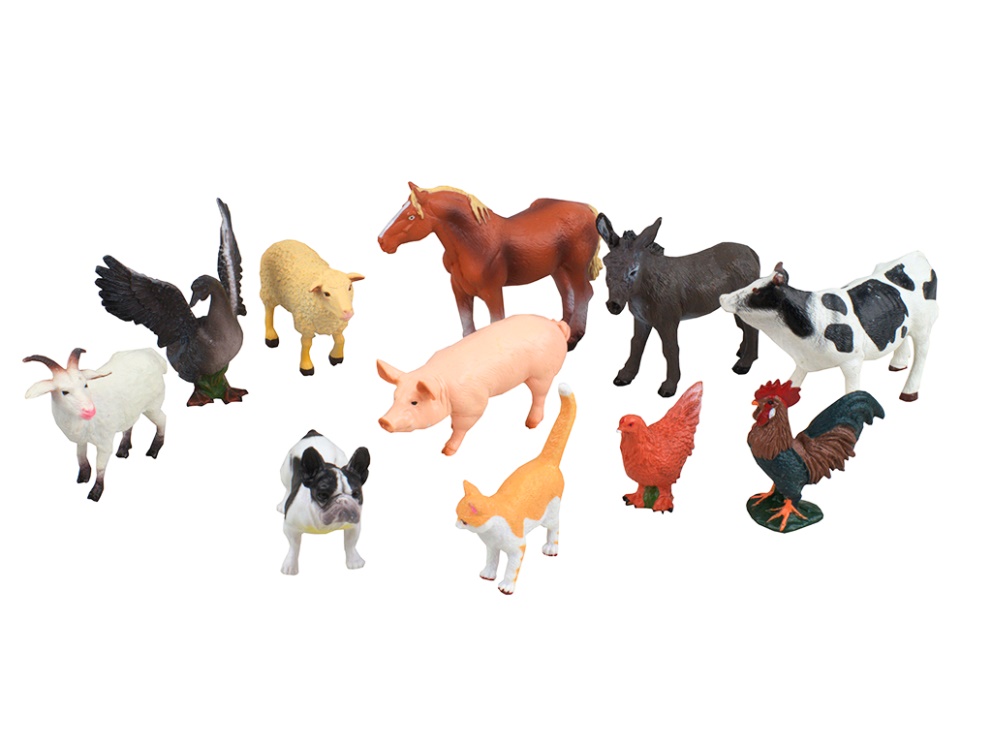 Чим дикі тварини відрізняються від домашніх?
Поясни, яку користь приносять свійські тварини.
Яких свійських тварин розводять у горах, де немає родючих ґрунтів.
Рефлексія «Загадкові листи»
Обери лист, який ти хочеш відкрити
(щоби відкрити лист, натисніть на нього)
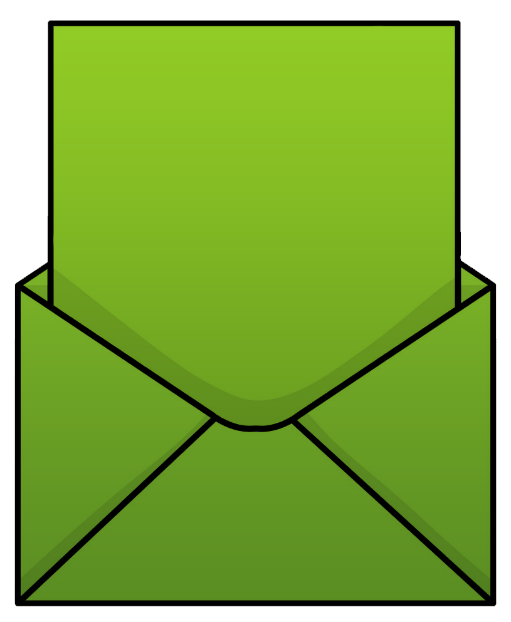 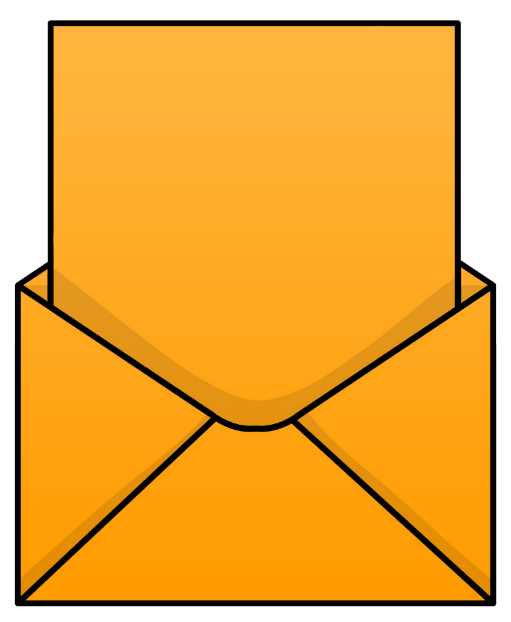 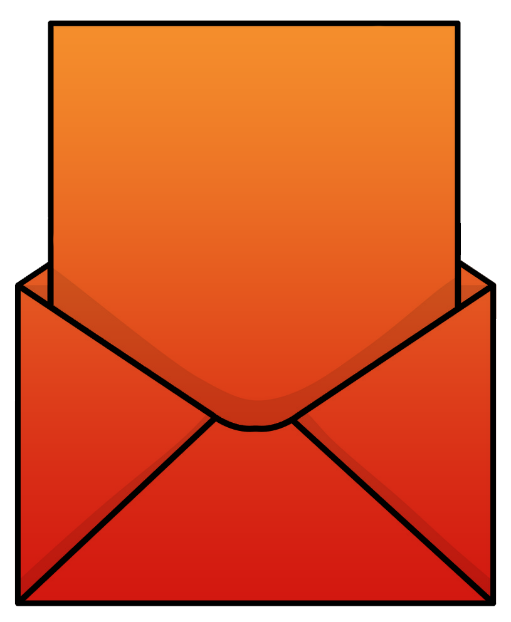 Сьогодні 
на уроці 
я навчився/
навчилася…
На уроці
я запам’ятав/
запам’ятала…
Найкраще 
мені вдалося…
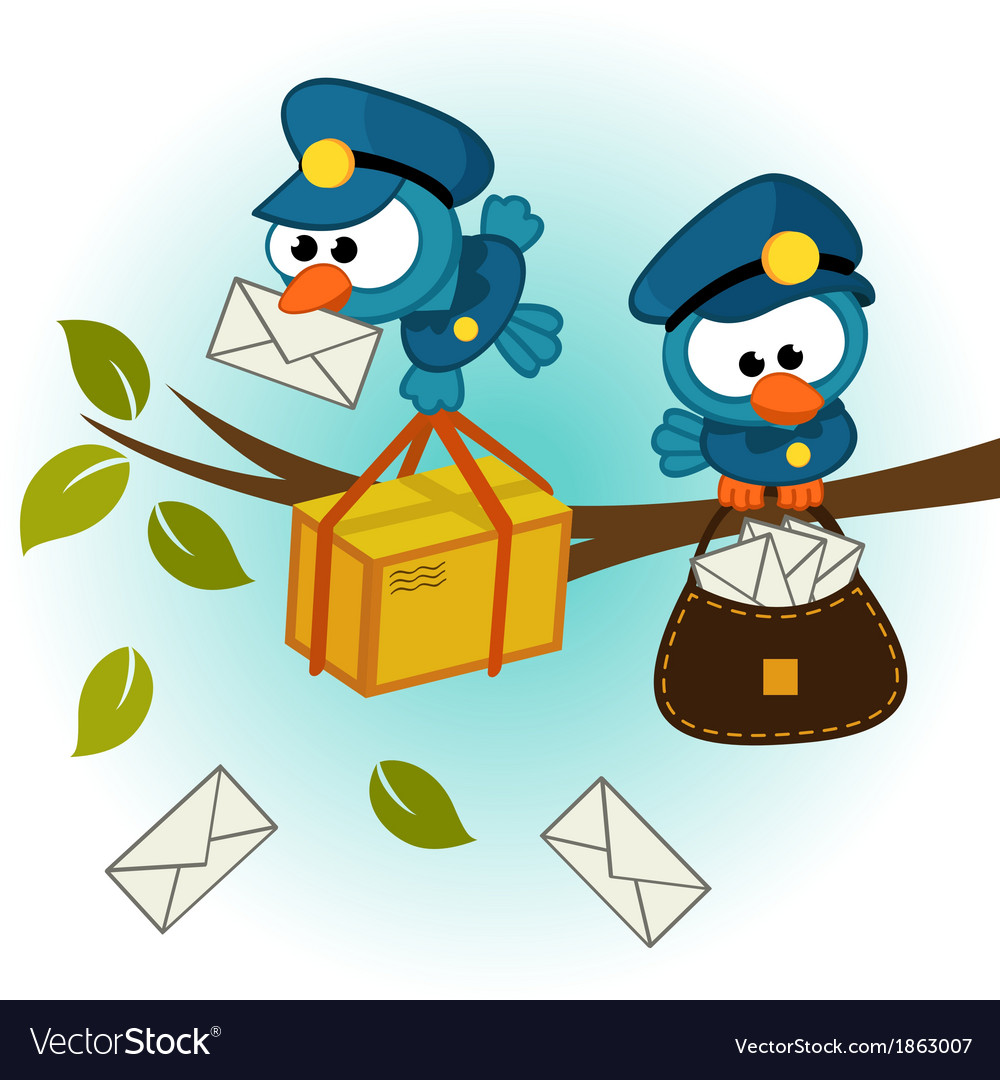 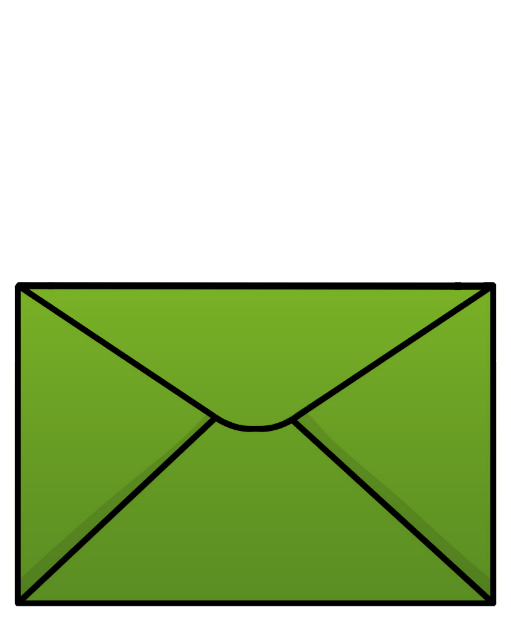 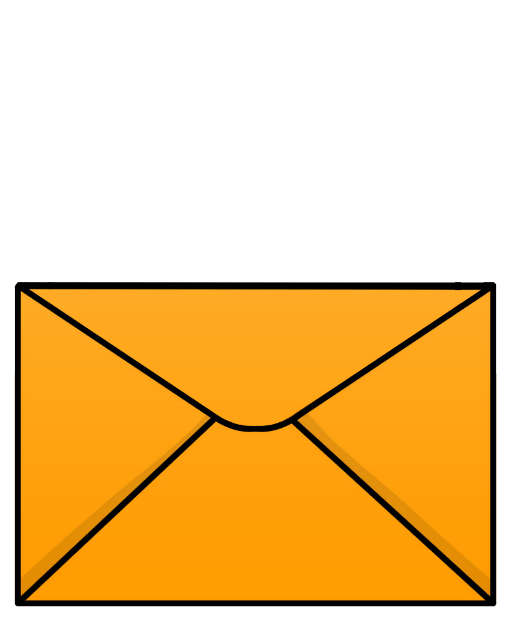 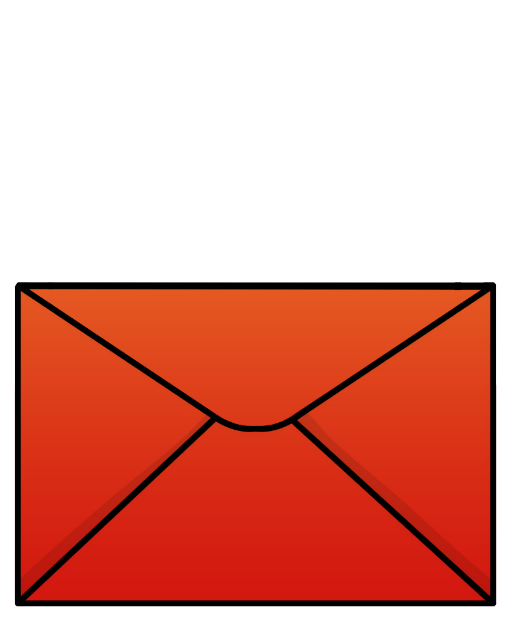 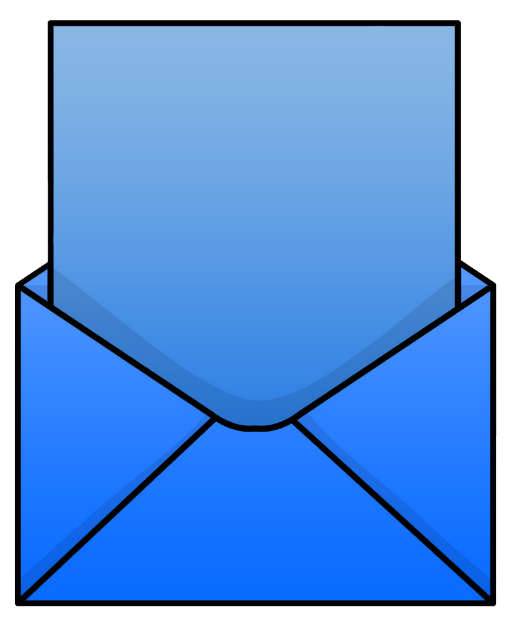 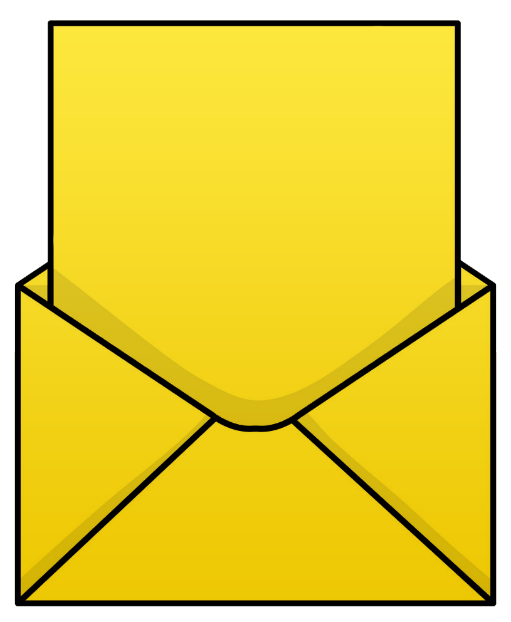 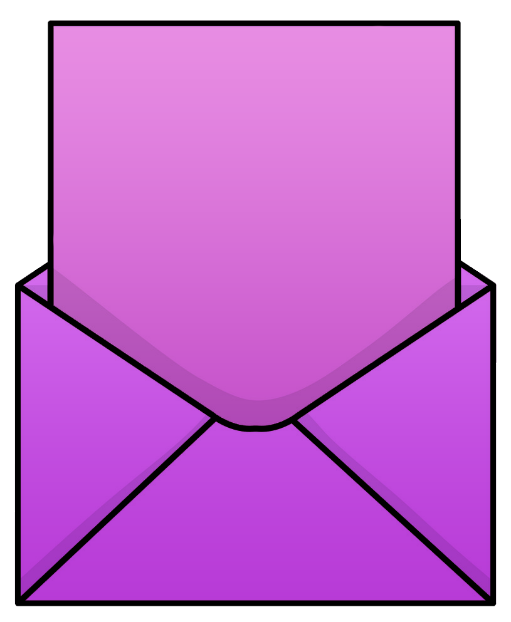 Найбільше
 мені сподобалося…
Урок 
завершую з настроєм…
Труднощі виникали…
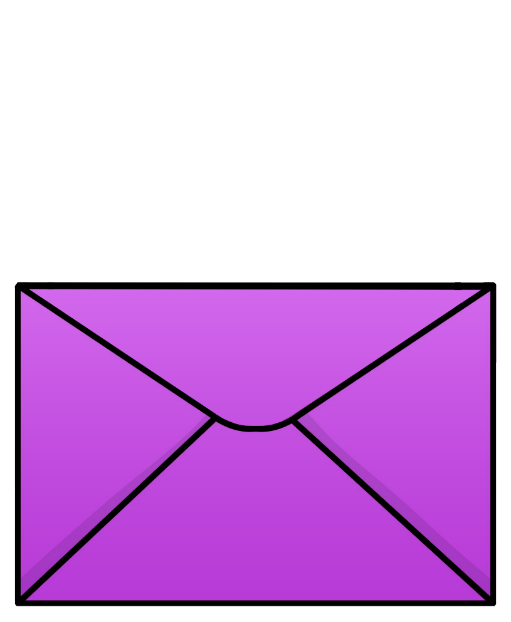 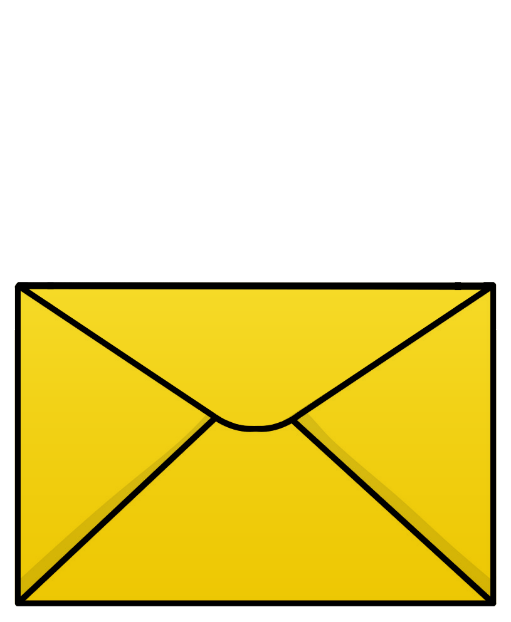 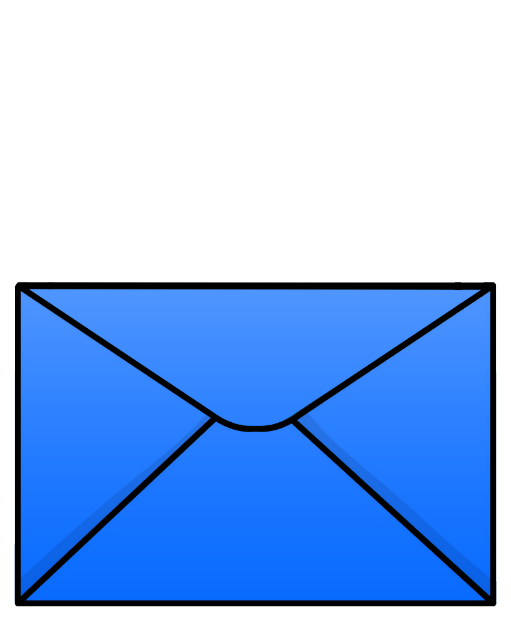 Сьогодні
Фізкультхвилинка
07.05.2024
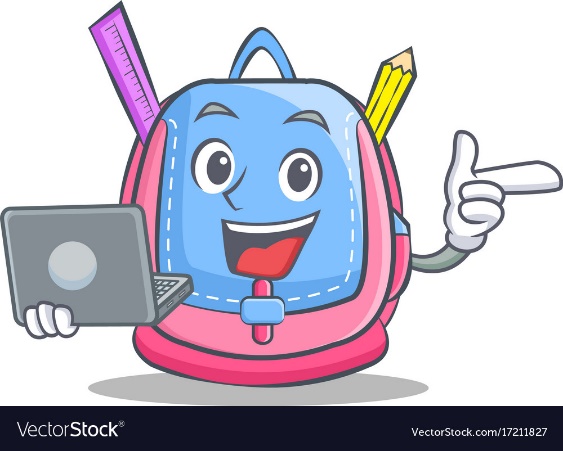 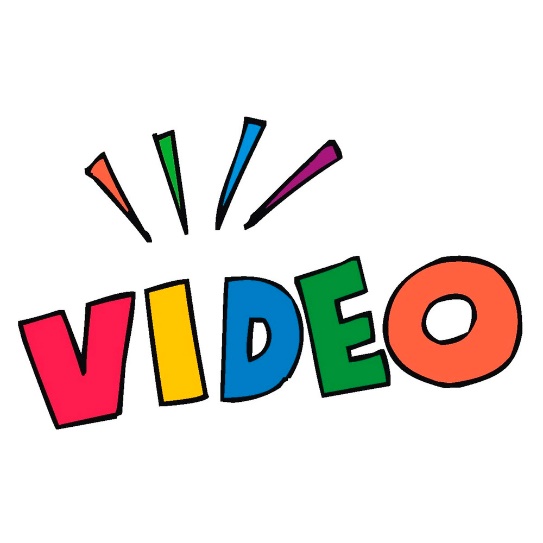 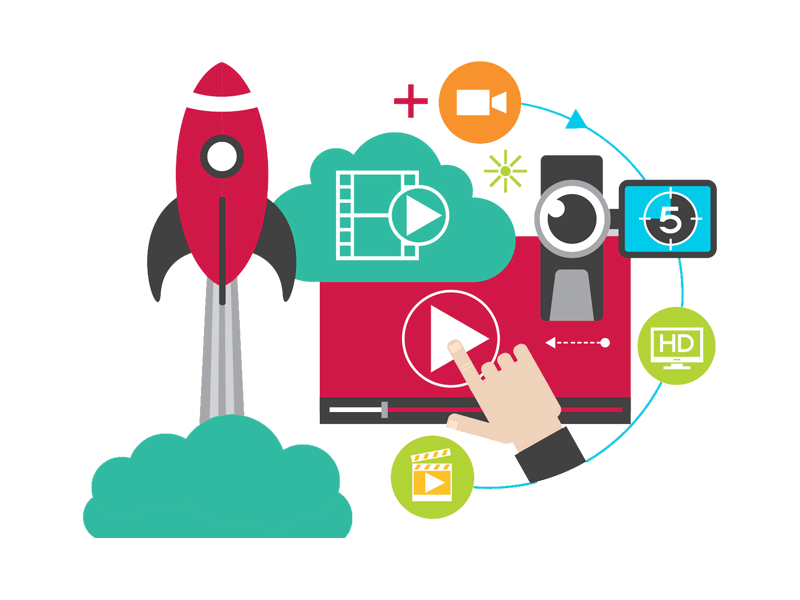 Взято з каналу «Creative Teacher.» Оригінальне посилання https://www.youtube.com/channel/UCUWpvLEcrLrkA69qf5IDHIg